портфолио
Воспитателя 
Качан 
Ульяна Сергеевна

                  «Детский сад «Брусничка»
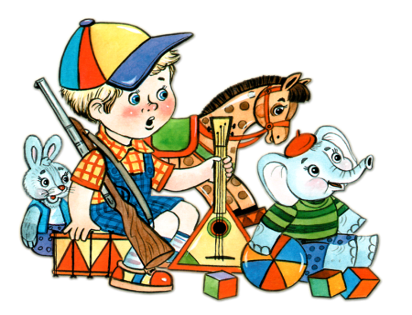 Общие сведения
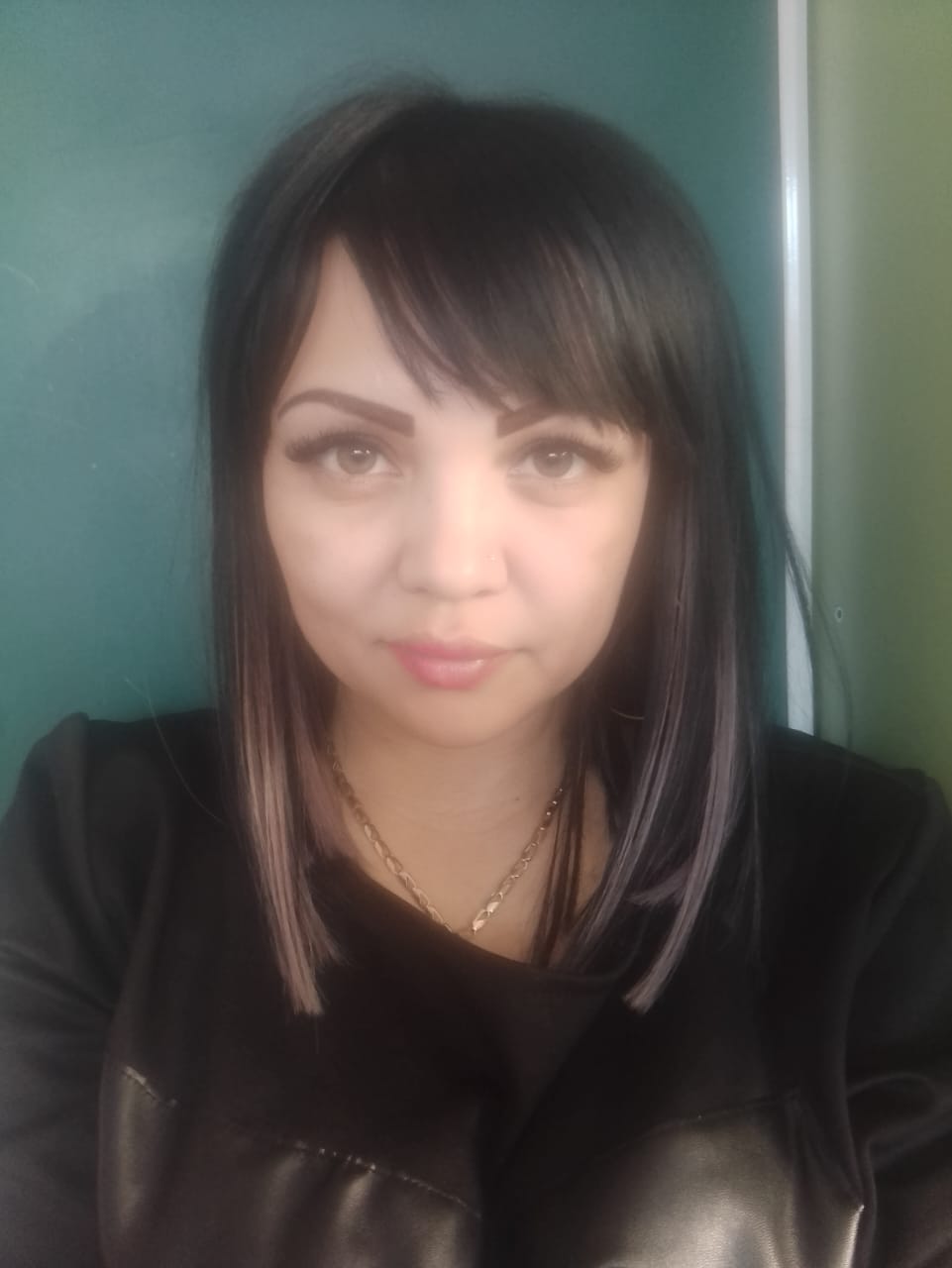 Качан Ульяна Сергеевна

Общий стаж работы - 
10 года
Педагогический стаж –
 3 года
Профессиональная карта
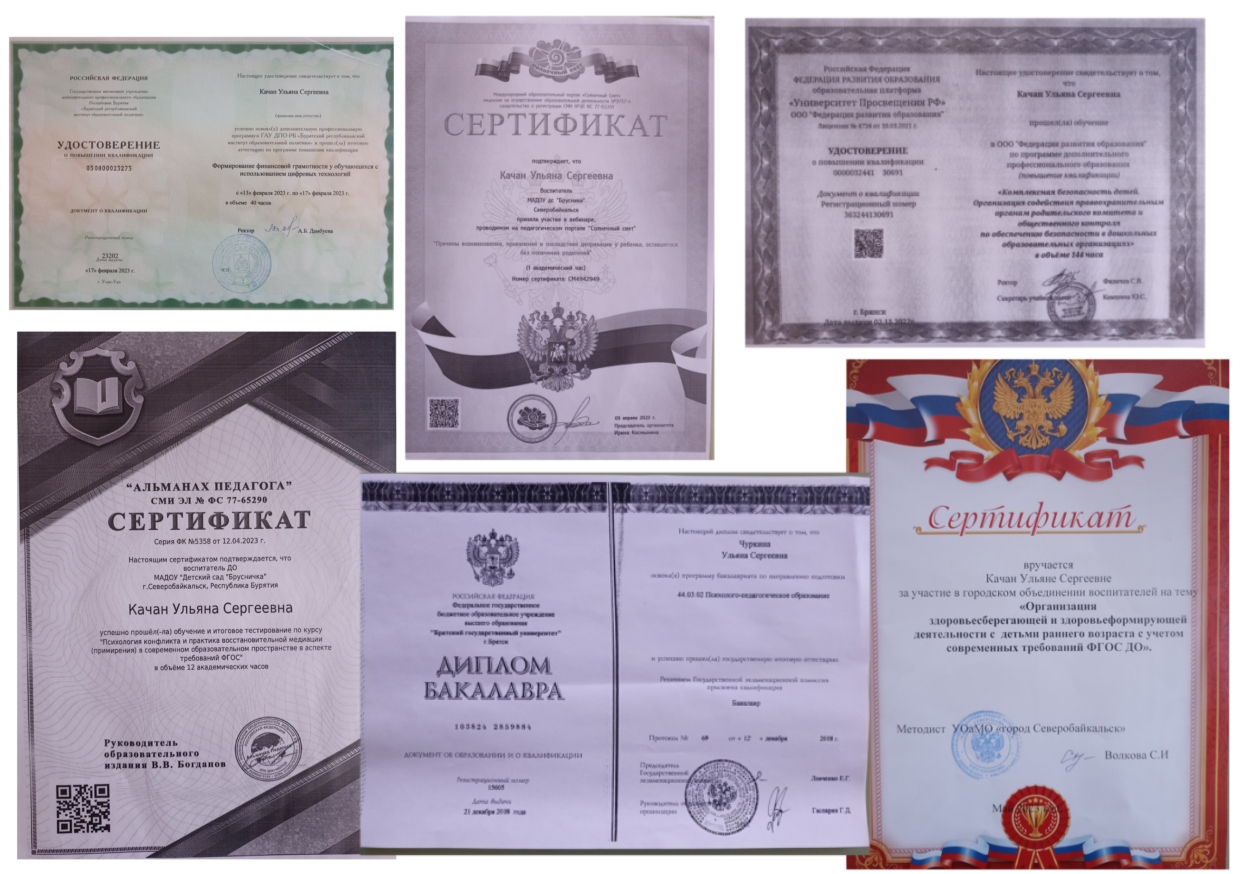 Повышение квалификации:

-Удостоверение от 25.04.2021. «Профилактика гриппа и острых респираторных инфекций, в том числе новой короновирусной инфекции (COVID-19)» 36 ч. 

-Удостоверение от 25.04.2021 «Обеспечение санитарно-эпидемиологических требований к образовательным организациям согласно СП 2.4.3648-20» 36 ч.

 -Удостоверение от 25.04.2021 «Навыки оказания первой помощи в образовательных организациях» 36 ч.

-Сертификат от 25.04.2021г. Слушатель всероссийского вебинара « Развивающая предметно-пространственная среда для новых форм работы с детьми по ФГОС ДО» 2 часа.
Повышение квалификации:
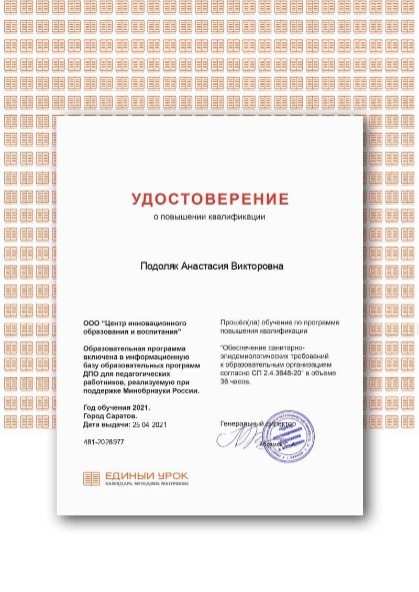 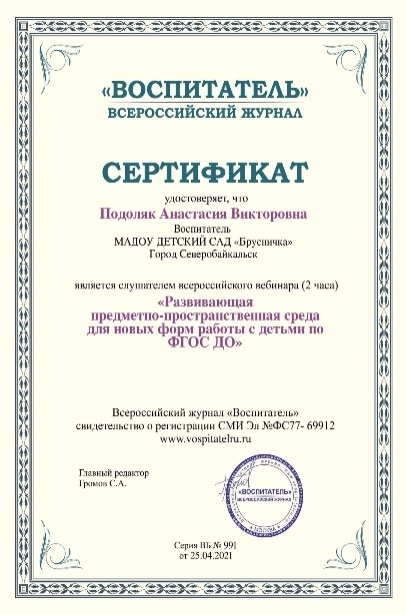 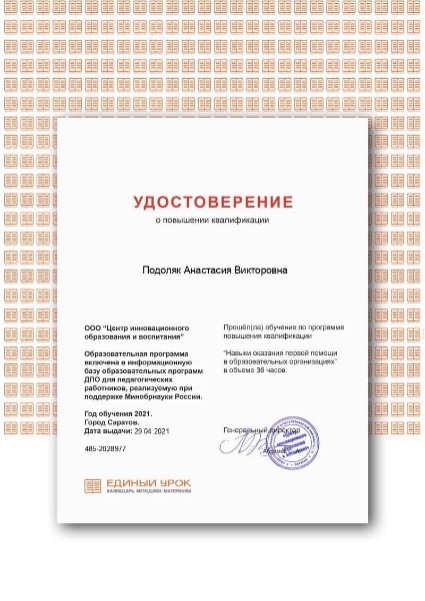 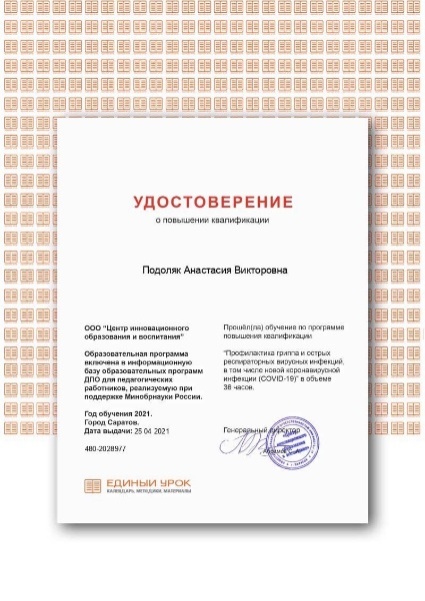 Педагогическое кредо

«Нравится нам это или нет, но ребенок, с
которым труднее всего управиться,
-именно тот, которым впоследствии мы больше всего гордимся» 

(Миньон Маклофлин)
Личностные характеристики

Ответственность 
Отзывчивость 
Находчивость
Самокритичность 
 Работоспособность
Сострадание
Тактичность 
Умение ладить с людьми
Энтузиазм 
 Целеустремленность
Использование  информационно-коммуникационных технологий (ИКТ) профессиональной деятельностикопии интернет - страниц, используемых сайтов:    MAAM.RU/., nsportal.ru,          pedsovet.su, pedsovet.org/;Официальный сайт детского сада «Брусничка»
Глоссарий Педагогическая технология - это совокупность психолого-педагогических установок, определяющих специальный набор и компоновку форм, методов, способов, приёмов обучения, воспитательных средств; она есть организационно - методический инструментарий педагогического процесса.   Педагогическая компетентность- совокупность профессиональных и личностных качеств, необходимых для успешной педагогической деятельности. Развитие профессиональной компетентности – это развитие творческой индивидуальности, восприимчивости к педагогическим инновациям, способностей адаптироваться в меняющейся педагогической среде.   Личностно-ориентированное обучение — это такое обучение, где во главу угла ставится личность ребенка, ее самобытность, самоценность, субъектный опыт каждого сначала раскрывается, а затем согласовывается с содержанием образования.